معرفی VoIP
(Voice over internet protocol)
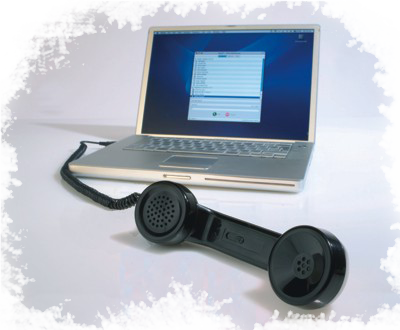 www.parsdigishop.sellfile.ir
1
مقدمه
ارتباطات يكي از نيازهاي حياتي بشريت است.
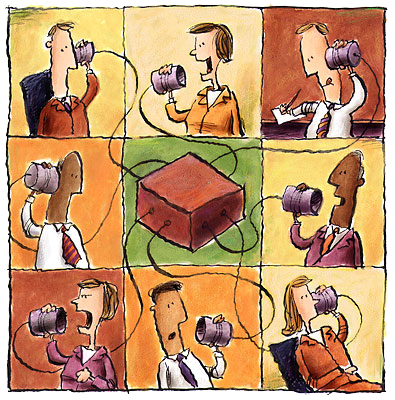 1
www.parsdigishop.sellfile.ir
2
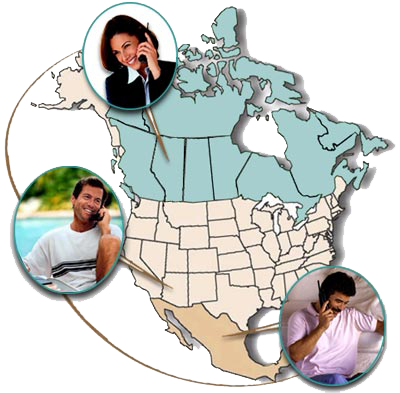 مقدمه
ارتباط بین مسافت های طولانی
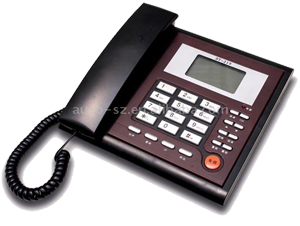 شبکه های مخابراتی (PSTN)
2
www.parsdigishop.sellfile.ir
3
VoIP چیست؟
برگرفته از Voice over internet protocol
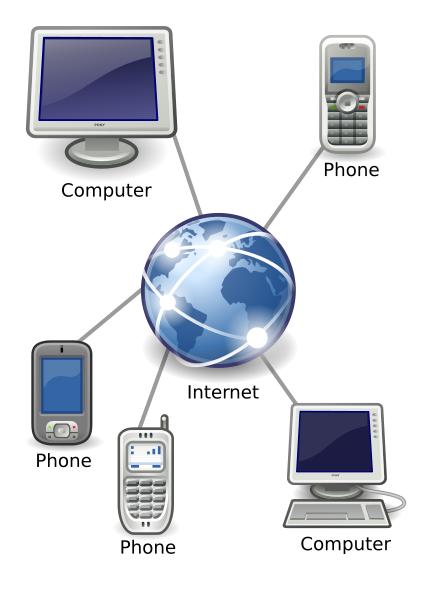 استفاده از اینترنت برای مکالمات تلفنی
3
www.parsdigishop.sellfile.ir
4
VoIP چگونه کار میکند؟
VoIP  از تکنولوژی دیجیتال استفاده میکند.
صدا
 دریافت بسته
 بسته بندی و ارسال
 مبدل آنالوگ به دیجیتال
 صدا
 مبدل دیجیتال به آنالوگ
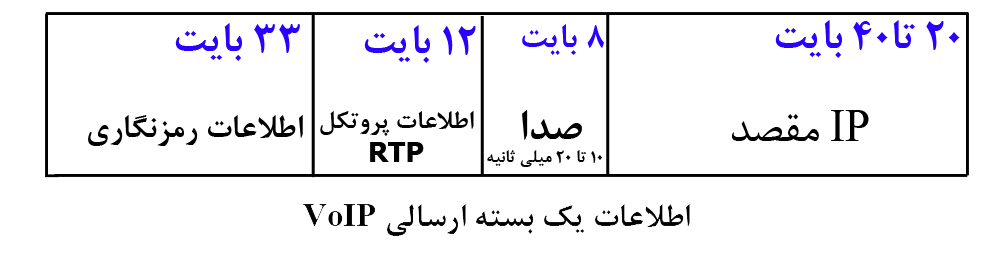 4
www.parsdigishop.sellfile.ir
5
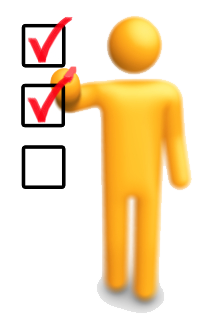 مزایای VoIP نسبت به PSTN
هزینه، هزینه، هزینه
گفتگو با چند نفر در یک لحظه(کنفرانس)
دسترسی آسان
امکانات رایگان (مانند: Caller ID، Call Waiting، Call Transfer ، Repeat Dialing ،Return Call ،Three-way Dialing )
جابجایی
5
www.parsdigishop.sellfile.ir
6
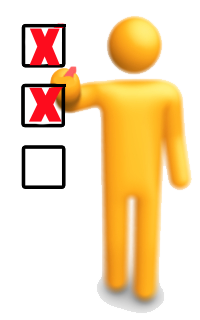 معایب VoIP نسبت به PSTN
پیچیدگی فنی
هرزنامه
برق بره VoIP رفته!
امنیت، سرعت، کیفیت
6
www.parsdigishop.sellfile.ir
7
نحوه برقراری ارتباط
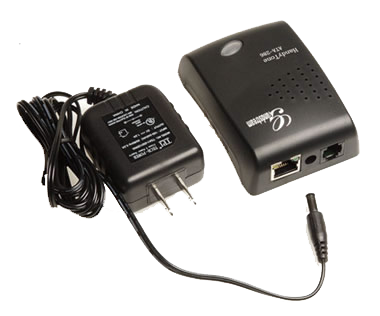 ATA
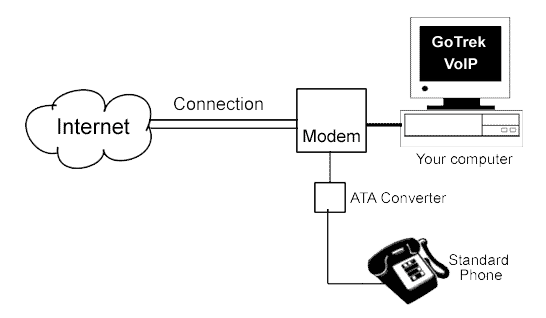 7
www.parsdigishop.sellfile.ir
8
نحوه برقراری ارتباط
IP Phones
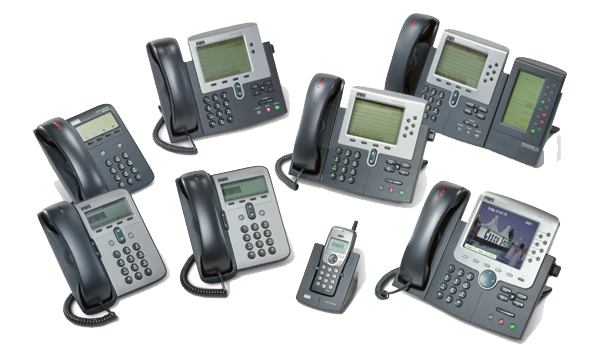 8
www.parsdigishop.sellfile.ir
9
نحوه برقراری ارتباط
Computer to Computer
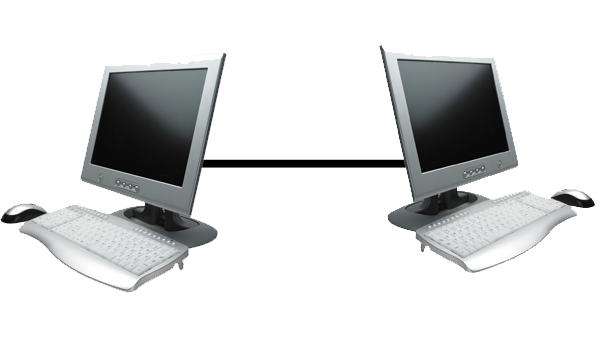 9
www.parsdigishop.sellfile.ir
10
مشکلات ارتباط تلفنی مبنی بر IP
این مشکلات در سه دسته جای میگیرند:
مشکلات شبکه، مشکلات پیکربندی تجهیزات، مشکلات موجود در سمت رابط های آنالوگ تلفن
مشکلات شبکه:
تاخیر (Delay)
 نوسانات تاخیر (Jitter)
 تخریب بسته های صوتی (Packet Lose)
10
www.parsdigishop.sellfile.ir
11
تاخیر صدا
تاخير صدا به عنوان يكي از مهم‌ترين عامل‌هاي كيفيت صدا نقش مهمي در شكل‌گيري يك ارتباط صوتي مطلوب دارد.
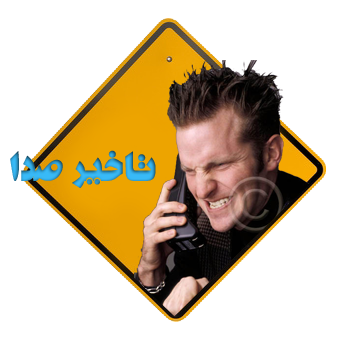 راهکارهای مقابله با تاخیر
ارسال دوباره
اصلاح خطا
شناسایی صدا
11
www.parsdigishop.sellfile.ir
12
انواع  تهدیدات صوتی
نفوذ به سیستم کنترل تماس (Toll Fraud)
عدم پذیرش سرویس (Denial of Service)
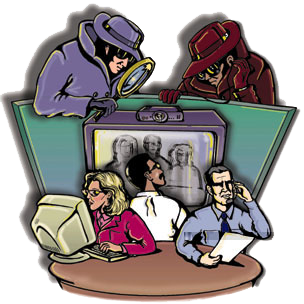 جعل هویت (Spoofing)
استراق سمع (Eavesdropping)
12
www.parsdigishop.sellfile.ir
13
نحوه حفاظت
بهنگام نگه داشتن نرم‌افزارها
استفاده و بهنگام سازی نرم‌افزارهای آنتی ویروس
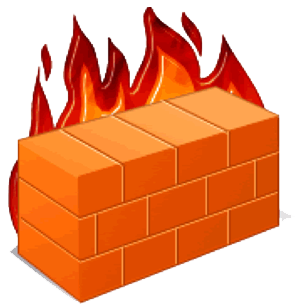 استفاده از گزینه‌ها و تنظمیات امنیتی
نصب و یا فعال نمودن یک فایروال
بررسی تنظیمات امنیتی
13
www.parsdigishop.sellfile.ir
14
تجارت بزرگ در زمينه VOIP
امروزه VOIP و انتقال صوت بر پايه اين فناوري به صورت يك تجارت بزرگ در آمده‌است كه هم‌چنان روند رو به رشد بالايي دارد.
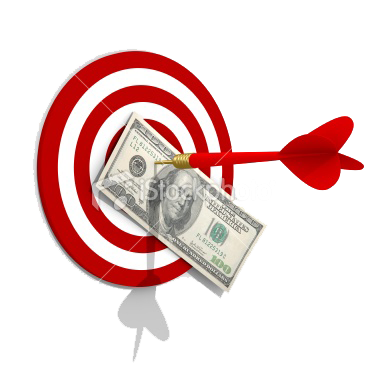 فروش تجهيزات ساختاري
فروش گوشي‌هاي تلفني جديد
ارايه خدمات در قالب مراكز تلفني نسل بعد
14
www.parsdigishop.sellfile.ir
15
نتیجه گیری
انتخاب یک سیستم تلفن VoIP
اگر شما تصمیم به پیاده سازی سیستم VoIP در سازمان خود دارید:
ابتدا مشخص کنید که کدام یک از تجهیزات تلفنی فعلی‌تان را می توانید حفظ کنید.
 بسیاری از سیستم‌های تلفن دیجیتال با افزودن کمترین سخت افزار و به روزرسانی نرم‌افزار دارای قابلیت آدرس‌دهی می‌شوند.
 مطمئن شوید که همه دستگاه‌های مورد استفاده شما مانند فکس، پردازشگر کارت اعتباری، سیستم‌های امنیتی و می‌توانند به صورت یکپارچه به سیستم تلفن VoIP شما متصل شود.
سعی نکنید با خریدن تلفن‌هایVoIP  دست دوم در هزینه‌ها صرفه جویی کنید.
15
www.parsdigishop.sellfile.ir
16
پایان
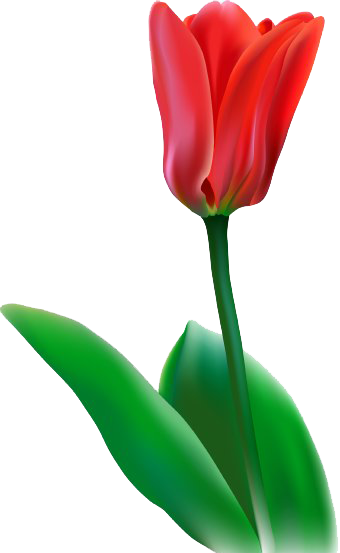 www.parsdigishop.sellfile.ir
17